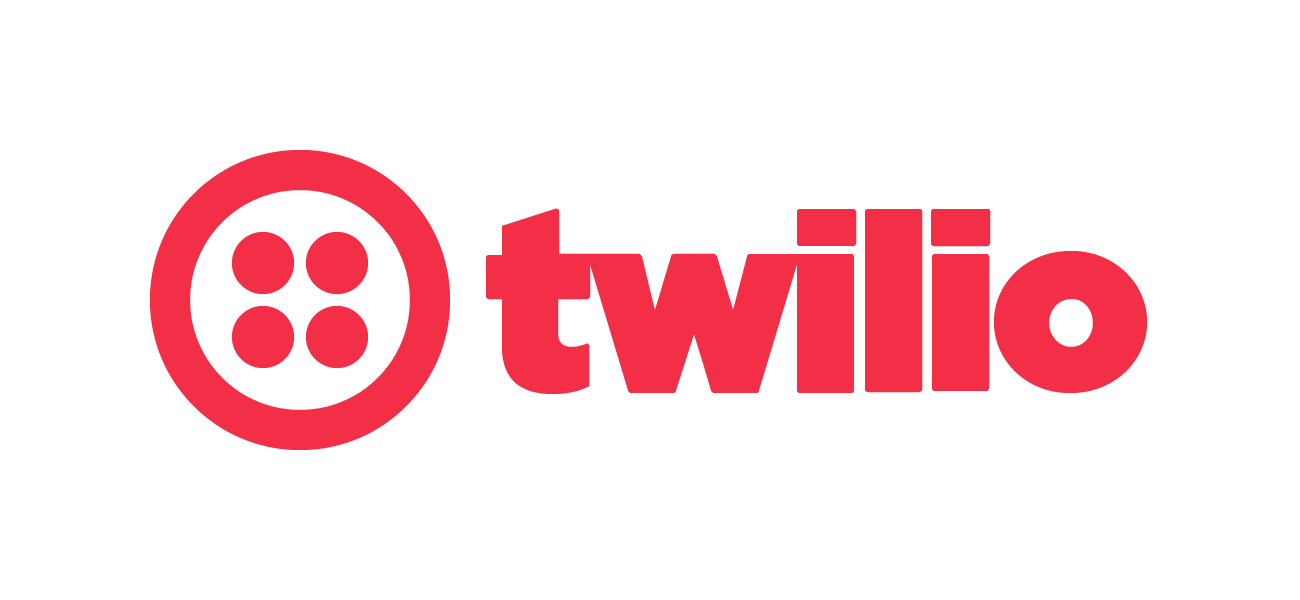 Analysis
Frank, Kim, Steven
Customers want:
To offload their communications
Not have to build an entirely new infrastructure to leverage communications
Smaller organizations are looking for cost-effective options
Twilio is a customer communications that “uses intelligent sending features to ensure messages reliably reach end-users wherever they are”
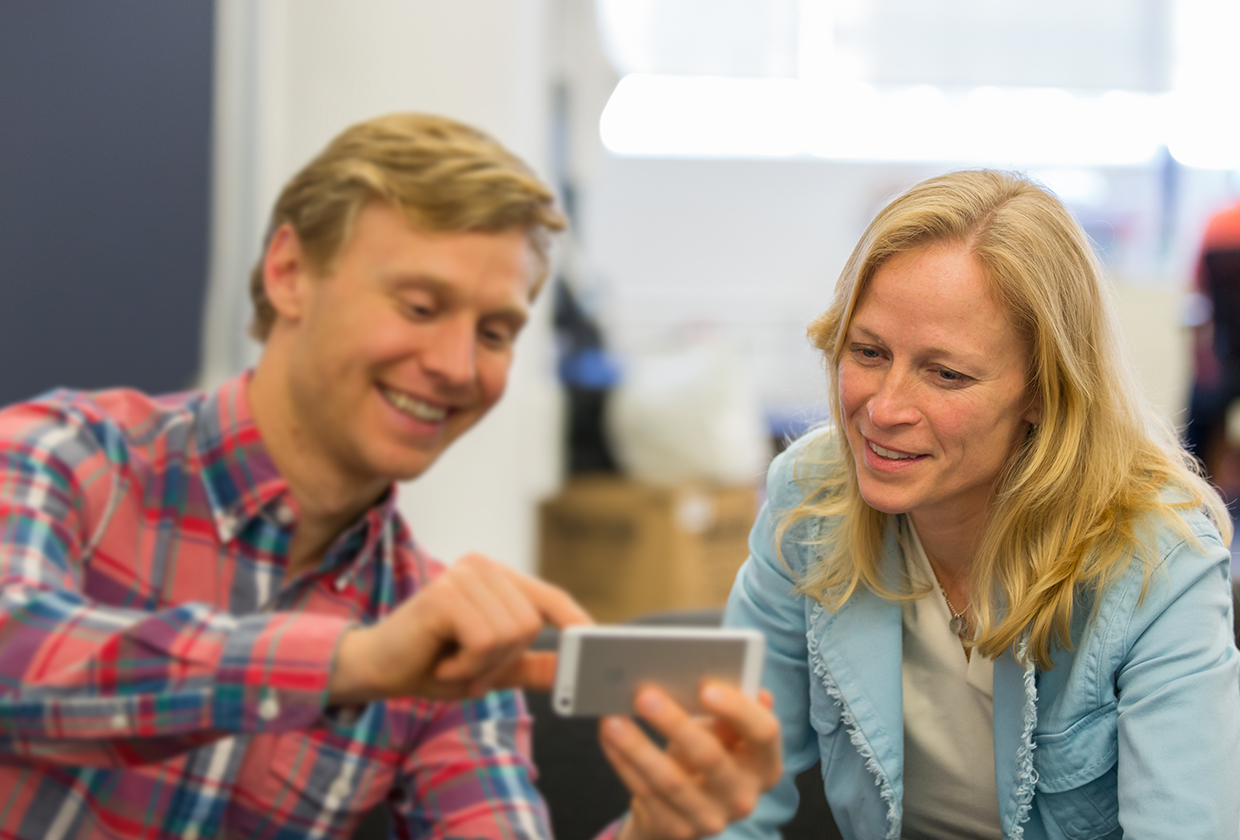 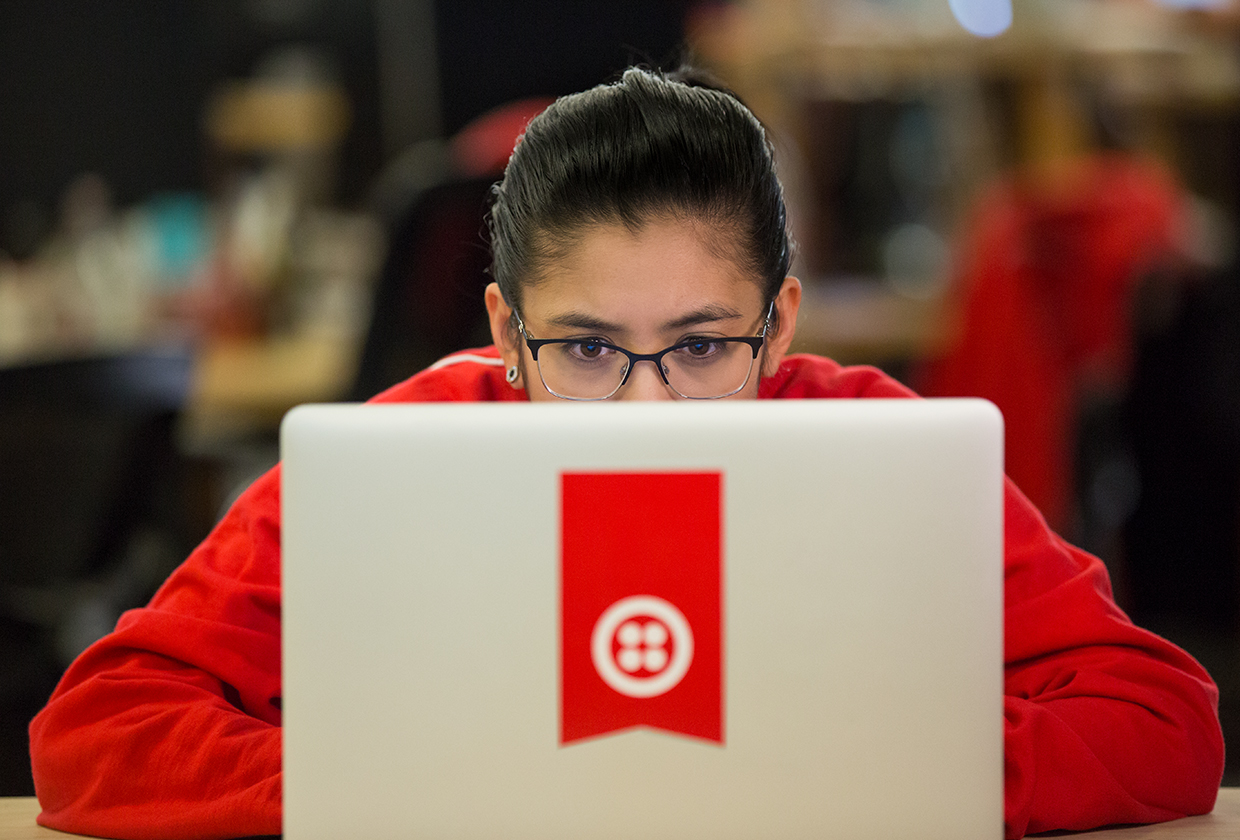 Source: Twilio
Executive
Summary
A Brief History of Twilio
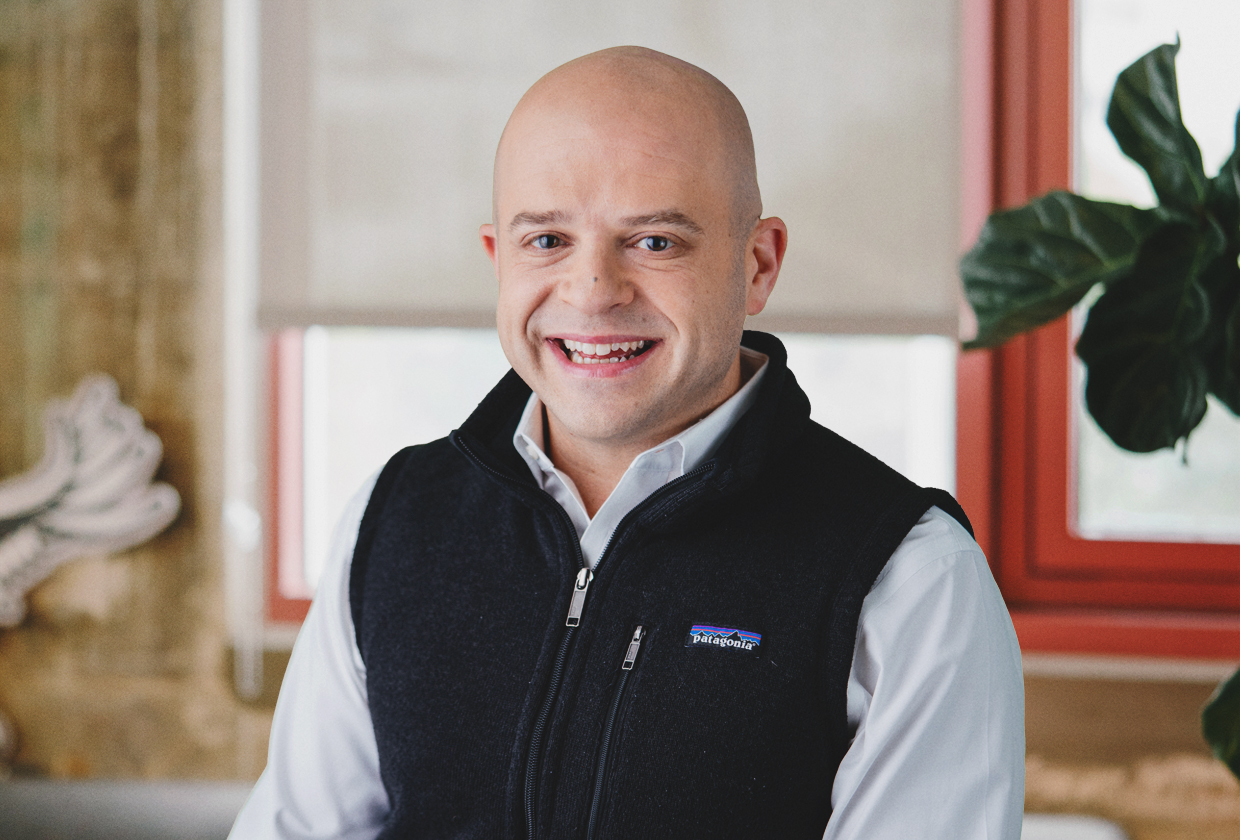 CEO:
Source: Twilio
Acquired startup two-factor services startup Feb 2015
Acquired SendGrid Oct 2018
Acquired Zipwhip May 2021
Launched their first APIs to market between 2008-2011
Acquired Segment Oct 2020
Went Public in June 2016
Founded in 2008 by Lawson, Cook & Wolthius
Source: Wikipedia
Product Portfolio
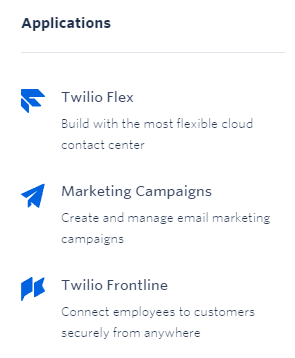 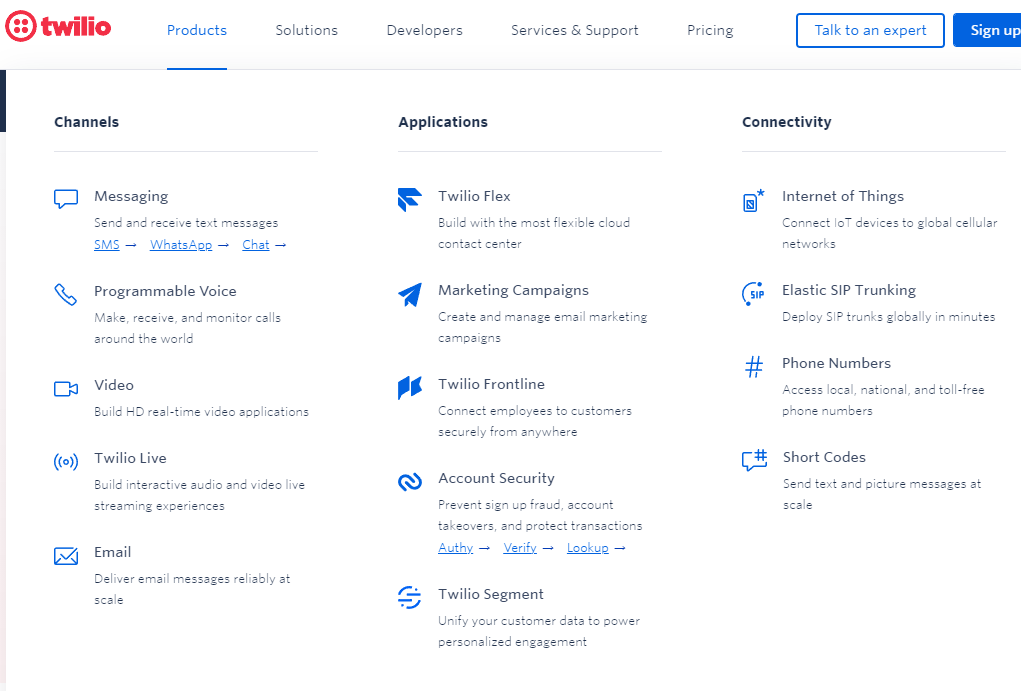 Source: Twilio.com
Market 
Positioning
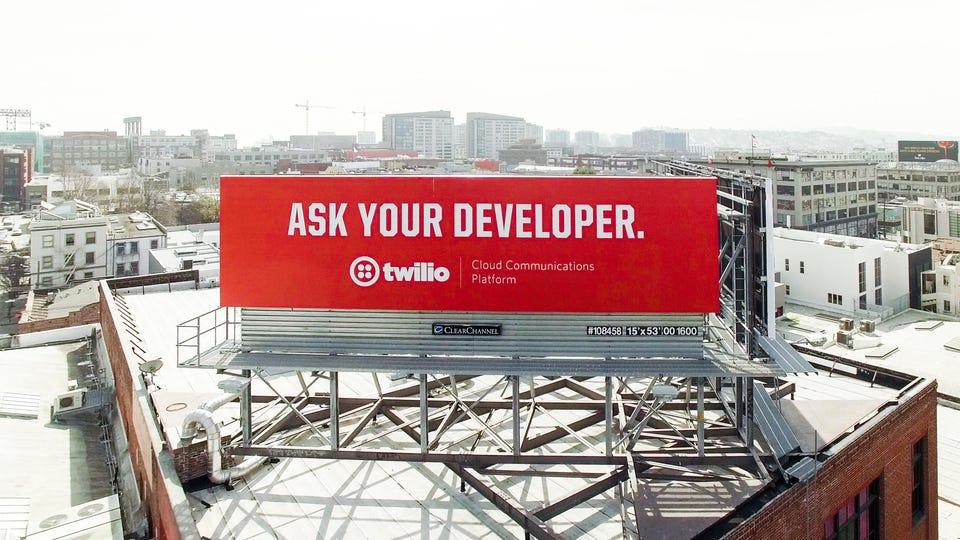 Source: Forbes
Audience Positioning:
Developers are the “stars” of the show- they’re focused on appealing to in-house developers
Marketing Strategies
Social-Proof Marketing
Twilio leverages testimonials and different customer showcases & testimonials
Micro-Marketing
Twilio uses a dual-sales model along with conferences and content marketing to drive sales
Lock-In Marketing
The more Twilio products that a company relies on, the harder it becomes to switch to another vendor
Customer
Stories
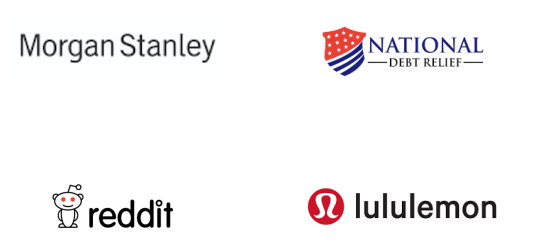 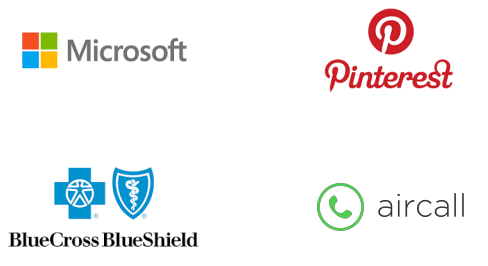 Customer: Uber
Uber built a new ridesharing experience with SMS & Voice to keep customers up to date with real-time ETA alerts delivered as a text.
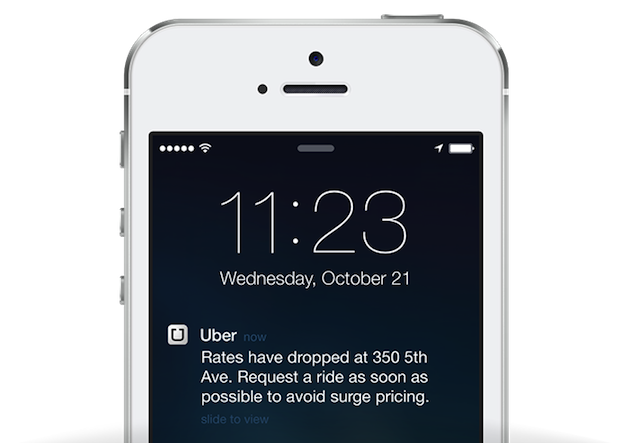 400+
Cities served globally
1B
Rides given
Source: Twilio Customer Showcase
Financials
Financials
$614.4M
Total funding amount
10
Acquisitions
$52.07B
Enterprise Valuation
Source: CrunchBase, Yahoo! Finance
Quarterly Revenue
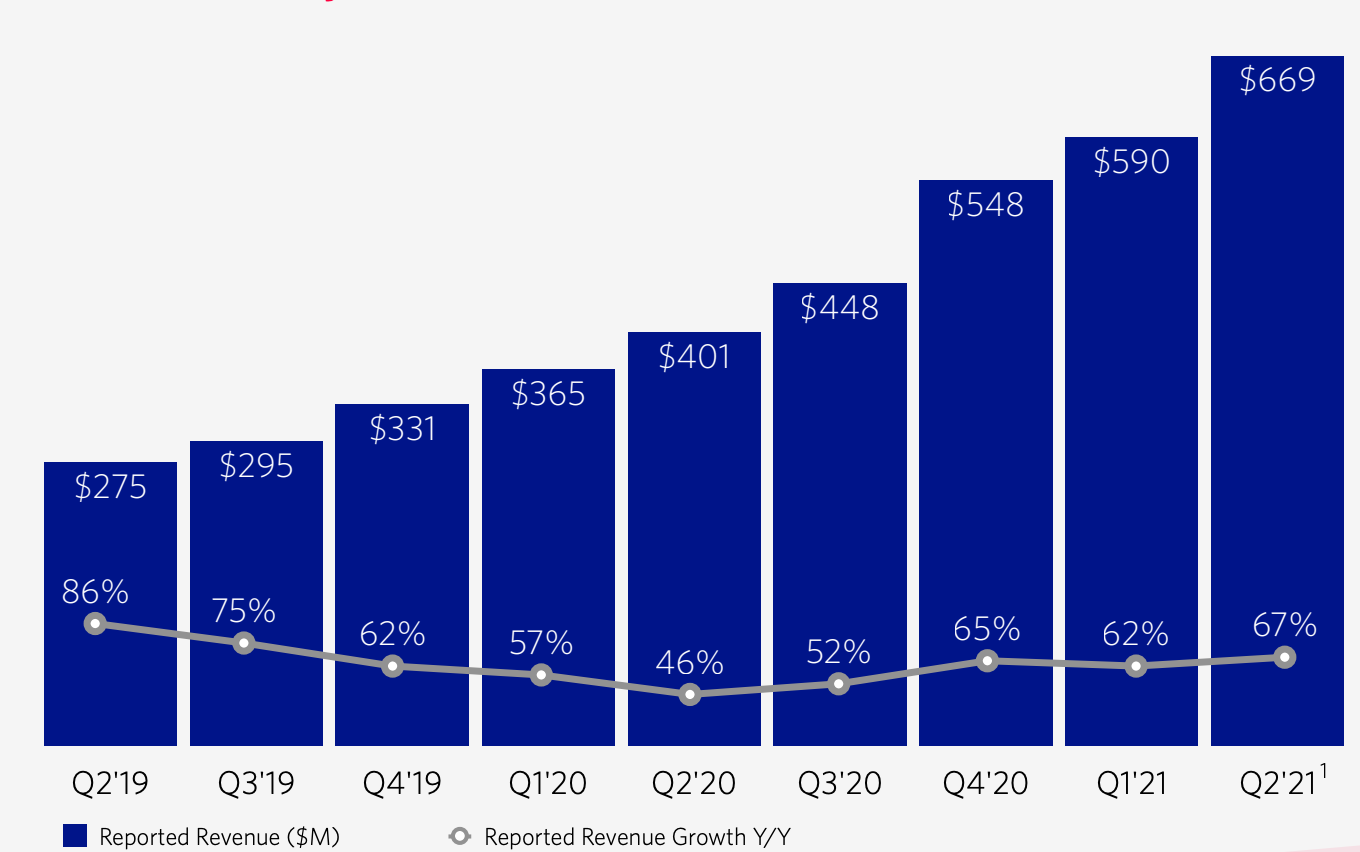 Source: Twilio Signs Definitive Agreement to Acquire Segment
55%
2020 Revenue growth Y/Y
137%
Dollar-Based Net Expansion Rate
240,000
Total Active Accounts in 2020
Source: Twilio Earning Results(2021)
Operation Metrics
Number of Active Customer Accounts
$5
Per Month Threshold
Source: Twilio Q2 2021 Earnings Results
Operation Metrics
Dollar-Based Net Expansion Rate
Customers reduce their usage of a product
Company lowers usage prices on a product
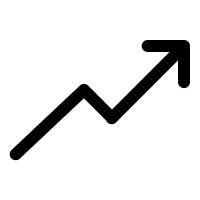 Customers increase their usage of a product
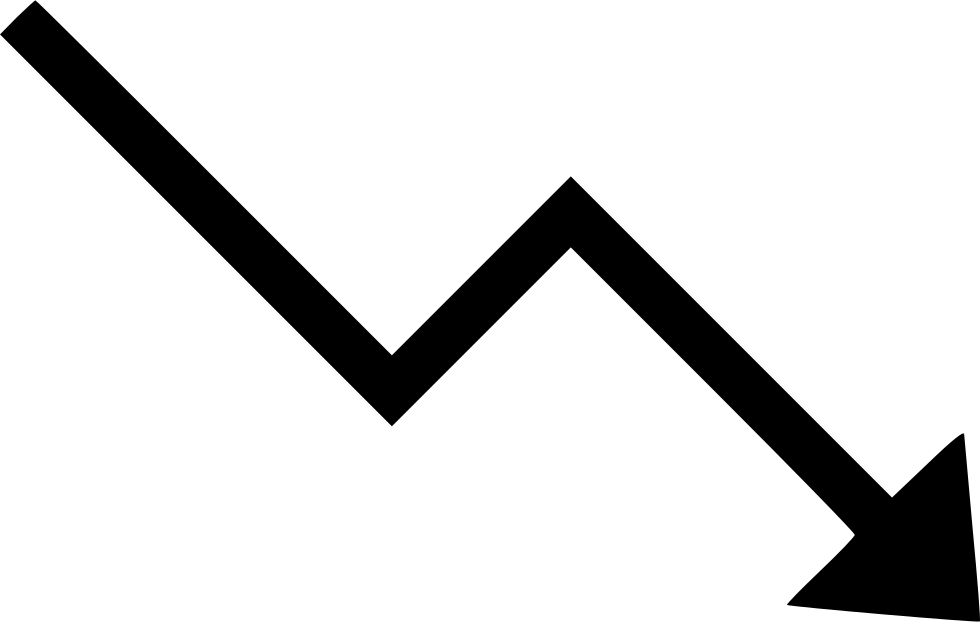 Source: Task 3
Risks
Risks
Risk 1: Consumer in-house solution
Core business
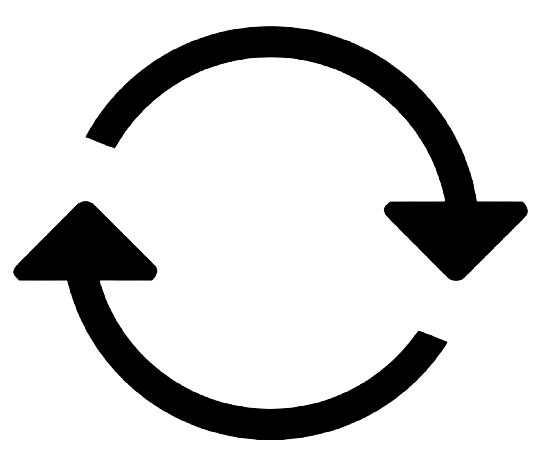 Communication Service
Source: Twilio Q2 2021 Earnings Results
Risks
Risk 2: International Expansion
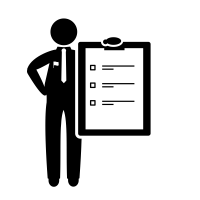 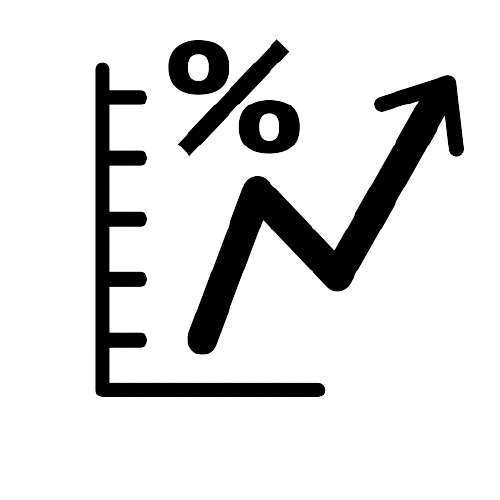 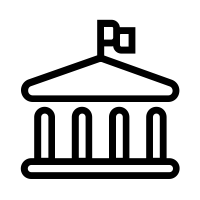 Regulatory Risks
Financial Risks
Political Risks
Source: Twilio Q2 2021 Earnings Results
Should You 
Buy?
NYSE:TWLO Consensus: 
A Good Buy
Reasons to Buy:

Hyper growth markets

Pay-as-you-go pricing strategy
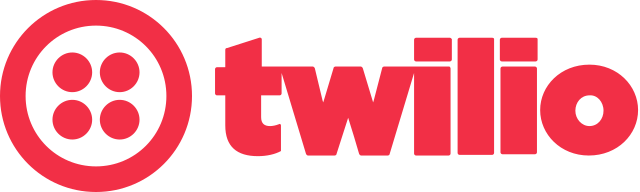 Source: Sec
Any questions?

Thanks!

Template created by SlidesCarnival